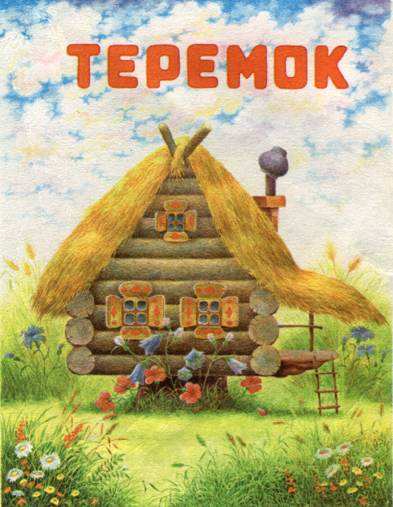 Кто автор сказки?
А - С.Я.Маршак       

В - Е.И.Чарушин

С - В.В.Бианки
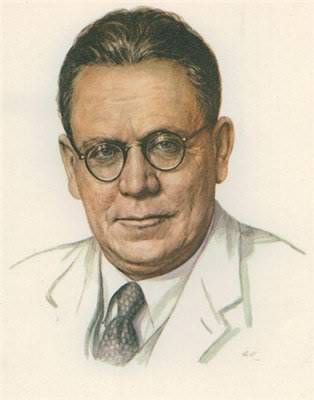 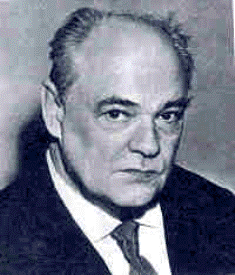 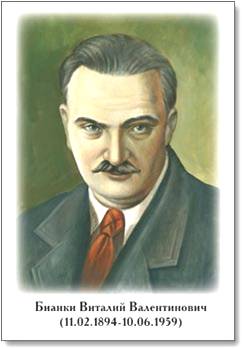 Какая из пословиц отражает главную мысль сказки?
А – Дружбой дорожи , забывать её не спеши.
В – Трудно друга найти, да легко потерять.
С - Друзья познаются в беде.
Понравилась ли вам инсценировка сказки?
А -не понравилась
В - понравилась
С - не очень понравилась
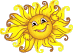 МОЛОДЦЫ!
Яндекс-картинки и портреты